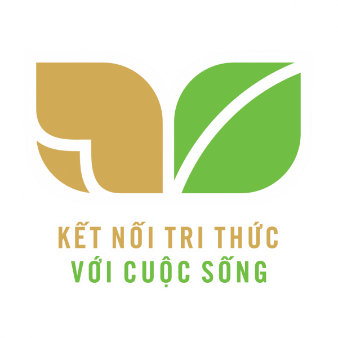 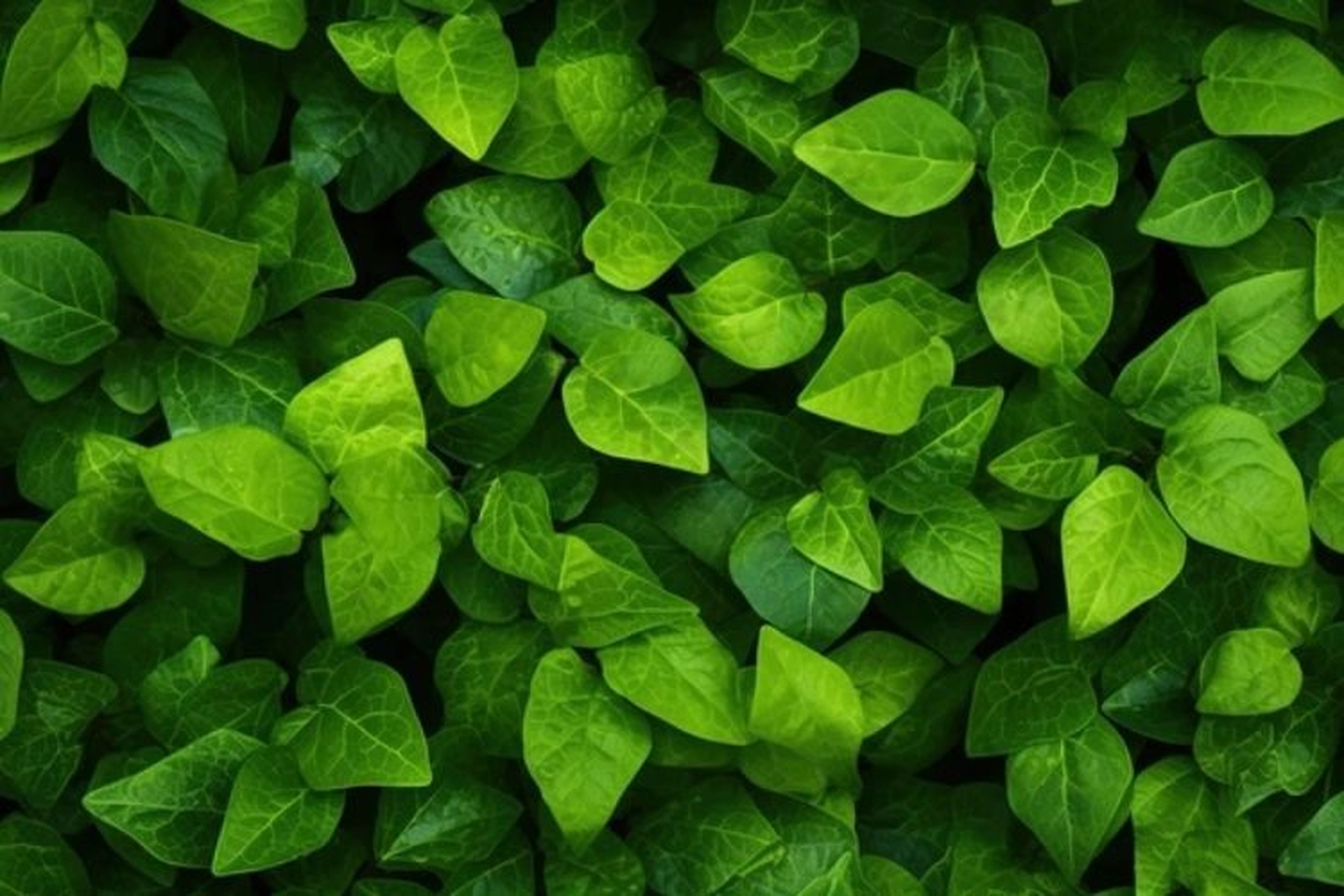 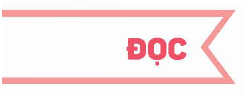 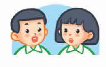 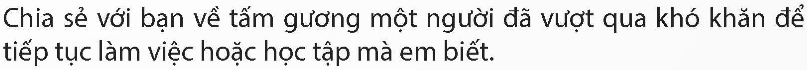 Tấm gương vượt khó khăn để học tập mà em biết: Bạn Phạm Trần Trung Hiếu, học sinh lớp 4b, trường Tiểu học Ninh Phong – thành phố Ninh Bình. Khi Hiếu vừa ra đời được 36 ngày tuổi thì mẹ mất. Bốn năm sau, bố cũng qua đời để lại Hiếu bơ vơ. Nhà nghèo, mồ côi cả cha lẫn mẹ nhưng Hiếu vẫn nỗ lực vươn lên, ngoan ngoãn, chăm chỉ học tập được nhiều người yêu mến.
Khu rừng của Mát
Mát sống với ông nội ở “Trang trại rừng” – một trang trại rộng lớn, nổi tiếng trong vùng. Đây là cơ nghiệp của tổ tiên để lại. Trang trại trồng nhiều loại cây, trong đó có những giống cây quý hiếm.
Hằng ngày, Mát cùng ông chăm sóc rừng cây. Dưới sự chỉ dạy của ông, Mát nhớ được tên và đặc tính của nhiều loại cây. Năm Mát tròn mười tám tuổi, ông nội qua đời. Trước khi mất, ông gửi gắm trang trại cho Mát. Mát cùng hứa với ông sẽ bảo vệ trang trại thật tốt và gìn giữ hồi ức đẹp đã có cùng ông tại nơi này.
Đáng tiếc, một đêm nọ, sấm chớp đùng đùng nổi lên. Một tia sét đánh trúng ngọn cây cao nhất trong trang trại. Cây bốc cháy, ngọn lửa mau chóng lan khắp rừng. Mọi người hô hào, cùng nhau dập lửa, nhưng đành bất lực trước ngọn lửa cao cả chục mét. Trang trại cháy suốt một ngày một đêm mới dần tắt.
Nhìn cảnh hoang tàn của trang trại, Mát đau xót và kiệt sức, ngất lịm đi. Mọi người vội đưa anh vào bệnh viện. Lúc tỉnh dậy, anh buồn bã và tuyệt vọng. Bà lão cạnh giường của Mát thấy vậy, liền hỏi:
– Chàng trai trẻ, sao trông cậu ủ rũ vậy?
– Cây cối trong trang trại nhà cháu bị thiêu rụi cả rồi!
– Cây bị thiêu cháy thì trồng lại là được. Cậu còn trẻ mà!
Nghe bà cụ nói, Mát bừng tỉnh. Anh trở về nhà, quyết tâm khôi phục trang trại. Nhưng kiếm đâu ra tiền vốn? Một ý tưởng loé lên trong đầu: “Mình còn những thân cây cháy đen cơ mà!”. Mát thuê người tới, biến những thân cây bị đốt cháy thành than củi đem vào thành phố bán. Anh thu được một số tiền để mua cây giống, trồng trong trang trại, thực hiện lời hứa với ông.
Nhiều năm sau, trang trại phủ một màu xanh mướt. Mọi người gọi đó là “Rừng của Mát” với niềm khâm phục cậu chủ mới của nó.
(Theo Lô Trân Trân, Thiện Minh dịch)
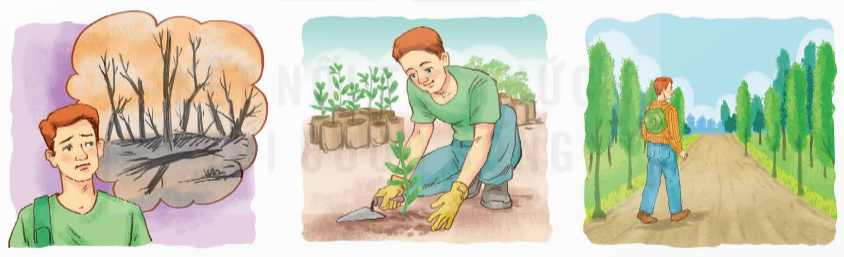 Theo em, Mát bừng tỉnh, quyết tâm khôi phục trang trại khi nghe bà cụ nói vì cậu bé nghĩ tới ông của mình có tuổi mà vẫn gây dựng được trang trại. Bản thân mình không giữ gìn được trang trại thì phải trồng lại cho được. Anh sẽ làm được một trang trại tươi xanh như ông của mình.
Nêu cảm nghĩ của em về nhân vật Mát trong câu chuyện.
Em thấy nhân vật Mát là người có lòng hiếu thảo, biết yêu thương ông của mình. Mát đồng thời là người yêu cây xanh, yêu thiên nhiên. Anh có lòng quyết tâm và cố gắng cao, nỗ lực gây dựng cơ đồ để phục dựng lại trang trại cây xanh trước đây.
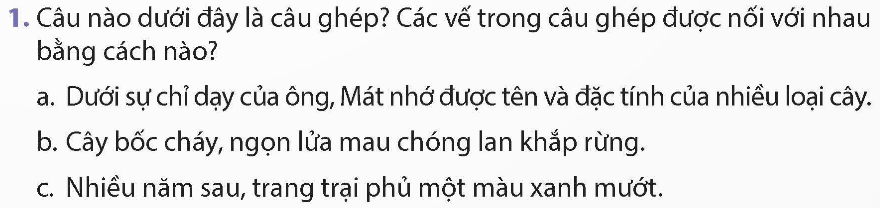 Trong các câu ở dưới, câu ghép là câu: b. Cây bốc cháy, ngọn lửa mau chóng lan khắp rừng.
Các vế trong câu ghép được nối với nhau bằng cách trực tiếp, dùng dấu phẩy ngăn cách.
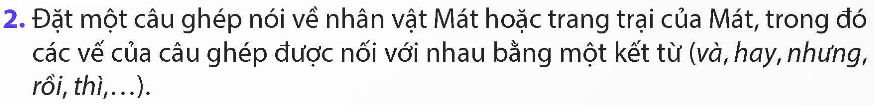 Buồn đau, thất vọng trước những mất mát sau vụ cháy rừng nhưng Mát vẫn quyết tâm gây dựng trang trại xanh tươi trở lại.